CS3410

Guest Lecture

A Simple CPU: remaining branch instructions
CPU Performance
Pipelined CPU

Tudor Marian
Memory Layout
Examples (big/little endian):
# r5 contains 5 (0x00000005)
	sb r5, 2(r0)lb r6, 2(r0)
	sw r5, 8(r0)lb r7, 8(r0)lb r8, 11(r0)
Conditional Jumps (cont.)
Control Flow: More Branches
00000100101000010000000000000010
almost I-Type
signed offsets
Absolute Jump
Prog.
Mem
Reg.File
inst
ALU
addr
5
5
5
=?
PC
Data Mem
control
+
+4
cmp
offset
imm
ext
tgt
Could have used ALU for branch cmp
||
Function/procedure calls
Control Flow: Jump and Link
00001100000001001000011000000010
J-Type
Absolute Jump
Prog.
Mem
Reg.File
inst
ALU
addr
5
5
5
=?
PC
Data Mem
control
cmp
+
+4
+4
offset
imm
ext
tgt
Could have used ALU for link add
||
Performance
See: P&H 1.4
Design Goals
What to look for in a computer system?
Correctness: negotiable?
Cost
purchase cost = f(silicon size = gate count, economics)
operating cost = f(energy, cooling) 
operating cost >= purchase cost
Efficiency
power = f(transistor usage, voltage, wire size, clock rate, …)
heat = f(power)
Intel Core i7 Bloomfield: 130 Watts
AMD Turion: 35 Watts
Intel Core 2 Solo: 5.5 Watts
Cortex-A9 Dual Core @800MHz: 0.4 Watts
Performance
Other: availability, size, greenness, features, …
Performance
How to measure performance?
GHz (billions of cycles per second)
MIPS (millions of instructions per second) 
MFLOPS (millions of floating point operations per second)
benchmarks (SPEC, TPC, …)




Metrics
latency: how long to finish my program
throughput: how much work finished per unit time
How Fast?
Prog.Mem
Reg.File
ALU
PC
~ 3 gates
control
newpc
Assumptions:
alu: 32 bit ripple carry + some muxes
next PC: 30 bit ripple carry
control: minimized for delay (~3 gates)
transistors: 2 ns per gate
prog,. memory: 16 ns  (as much as 8 gates)
register file: 2 ns access
ignore wires, register setup time
Better:
alu: 32 bit carry lookahead + some muxes (~ 9 gates)
next PC: 30 bit carry lookahead (~ 6 gates)
Better Still:
next PC: cheapest adder faster than 21 gate delays
All signals are stable
80 gates => clock period of at least 160 ns, max frequency ~6MHz
Better:
21 gates => clock period of at least 42 ns, max frequency ~24MHz
Adder Performance
Optimization: Summary
Critical Path
Longest path from a register output to a register input
Determines minimum cycle, maximum clock frequency

Strategy 1 (we just employed)
Optimize for delay on the critical path
Optimize for size / power / simplicity elsewhere 
next PC
Processor Clock Cycle
memory
registerfile
alu
addr
=?
PC
din
dout
control
cmp
offset
memory
new pc
target
imm
extend
Processor Clock Cycle
memory
registerfile
alu
addr
=?
PC
din
dout
control
cmp
offset
memory
new pc
target
imm
extend
Multi-Cycle Instructions
Strategy 2
Multiple cycles to complete a single instruction
E.g: Assume:
load/store: 100 ns
arithmetic: 50 ns
branches: 33 ns
Multi-Cycle CPU
	30 MHz (33 ns cycle) with
3 cycles per load/store
2 cycles per arithmetic
1 cycle per branch
Faster than Single-Cycle CPU?
	10 MHz (100 ns cycle) with
1 cycle per instruction
[Speaker Notes: 100ns = 10MHz; 50ns = 20MHz; 33ns = 30 MHz]
CPI
Instruction mix for some program P, assume:
25% load/store  ( 3 cycles / instruction)
60% arithmetic  ( 2 cycles / instruction)
15% branches    ( 1 cycle / instruction)

Multi-Cycle performance for program P:
	3 * .25 + 2 * .60 + 1 * .15 = 2.1
	average cycles per instruction (CPI) = 2.1
Multi-Cycle @ 30 MHz
Single-Cycle @ 10 MHz
Single-Cycle @ 15 MHz
800 MHz PIII “faster” than 1 GHz P4
Example
Goal: Make Multi-Cycle @ 30 MHz CPU (15MIPS) run 2x faster by making arithmetic instructions faster

Instruction mix (for P):
25% load/store,  CPI = 3 
60% arithmetic,  CPI = 2
15% branches,    CPI = 1
Amdahl’s Law
Amdahl’s Law
Execution time after improvement =



Or:
	Speedup is limited by popularity of improved feature

Corollary: 
	Make the common case fast

Caveat:
	Law of diminishing returns
execution time affected by improvement
+  execution time unaffected
amount of improvement
contribution to execution time
Pipelining
See: P&H Chapter 4.5
The Kids
Alice


Bob


They don’t always get along…
The Bicycle
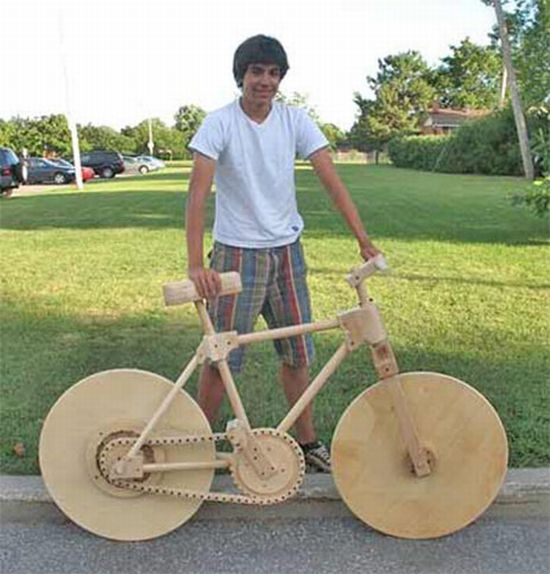 The Materials
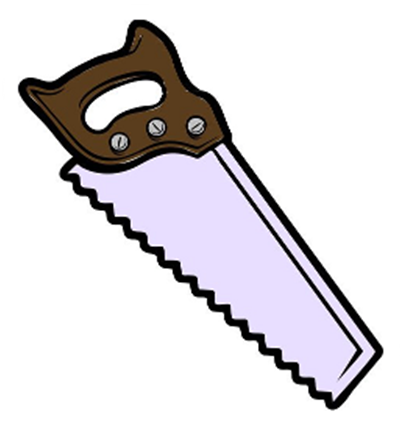 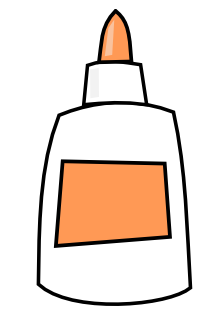 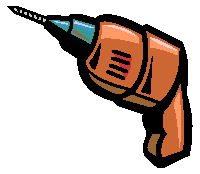 Saw
Drill
Glue
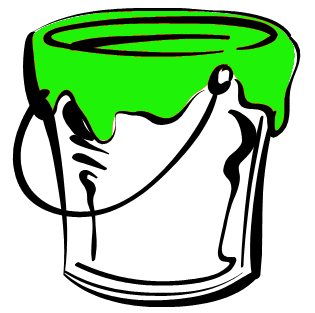 Paint
The Instructions
N pieces, each built following same sequence:
Saw
Drill
Glue
Paint
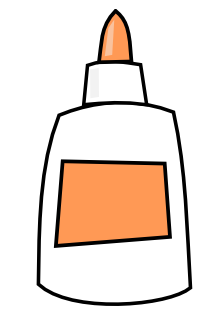 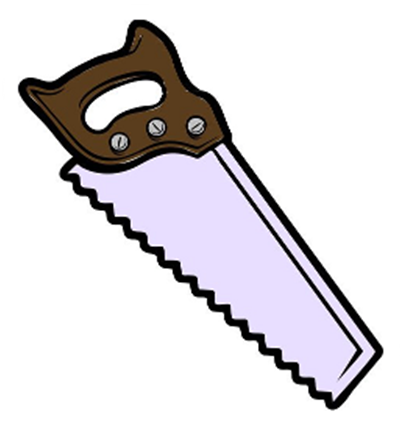 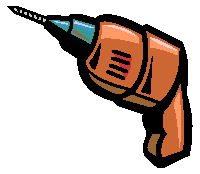 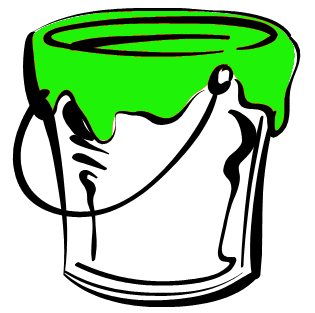 Design 1: Sequential Schedule
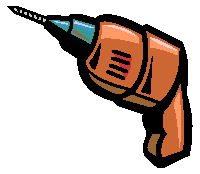 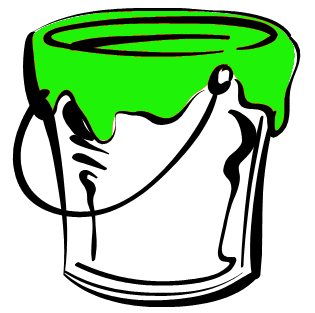 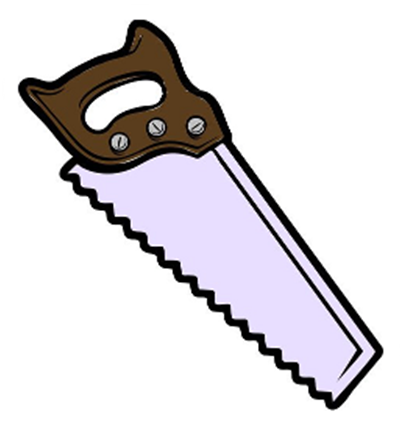 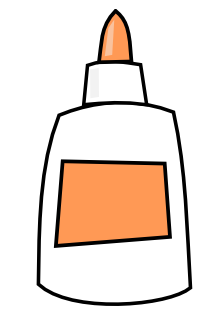 Alice owns the room
Bob can enter when Alice is finished
Repeat for remaining tasks
No possibility for conflicts
Sequential Performance
time1	2	3	4	5	6	7	8 …
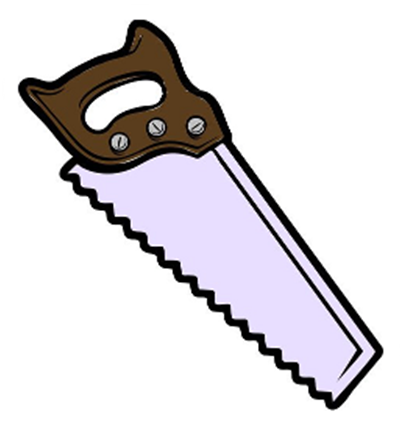 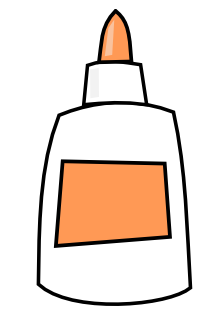 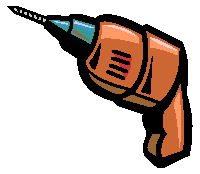 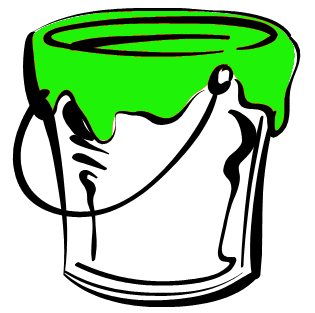 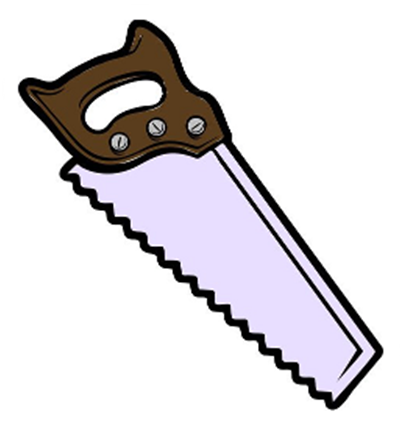 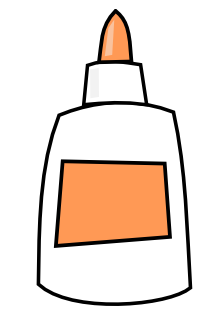 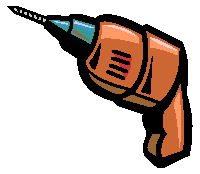 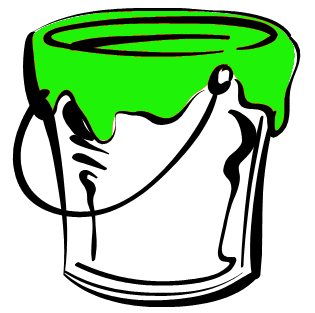 Latency:
Throughput:
Concurrency:
Elapsed Time for Alice: 4
Elapsed Time for Bob: 4
Total elapsed time: 4*N
Can we do better?
Design 2: Pipelined Design
Partition room into stages of a pipeline
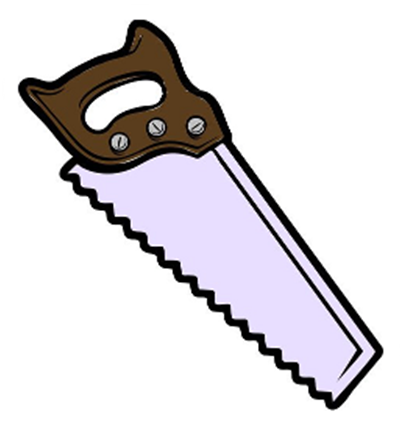 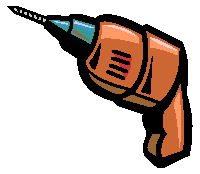 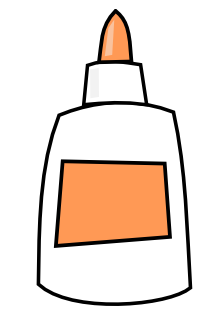 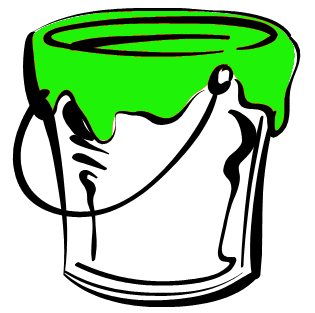 Dave
Carol
Bob
Alice
One person owns a stage at a time
4 stages
4 people working simultaneously
Everyone moves right in lockstep
time1	2	3	4	5	6	7…
Pipelined Performance
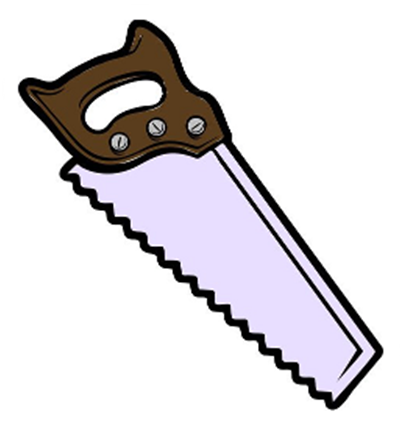 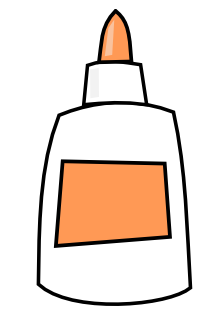 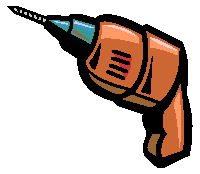 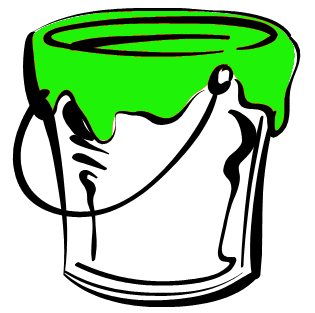 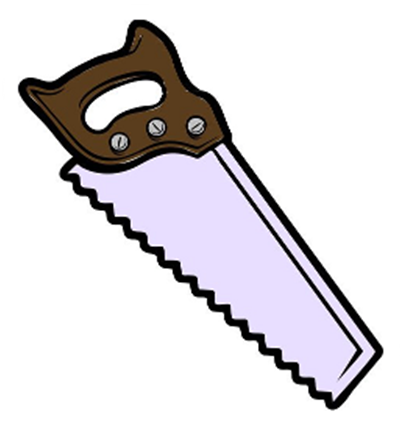 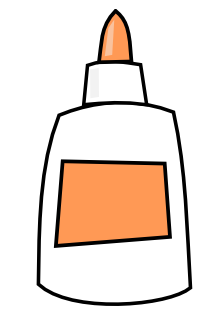 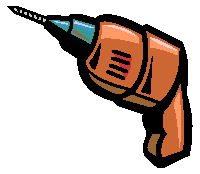 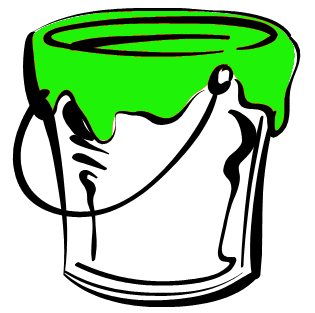 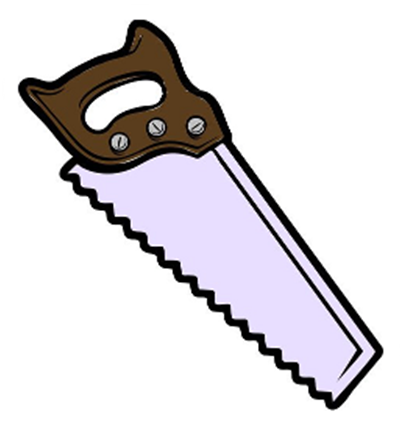 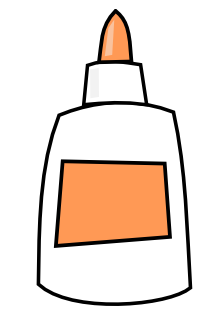 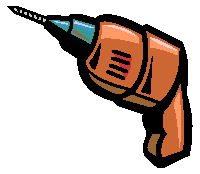 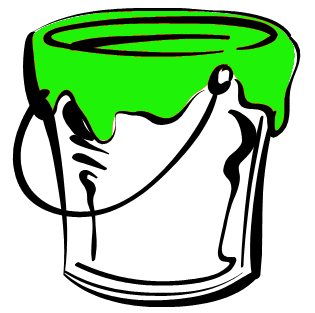 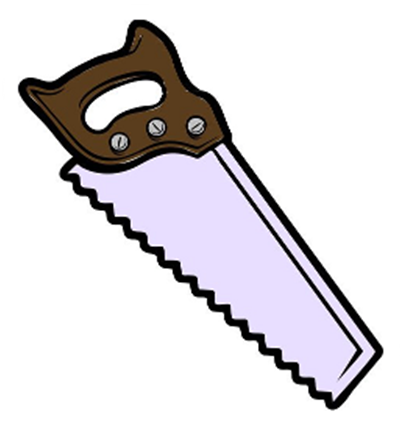 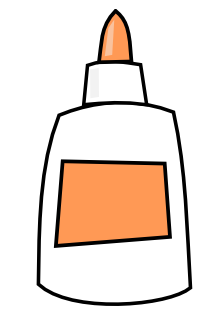 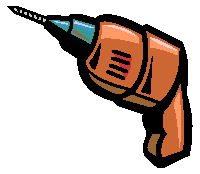 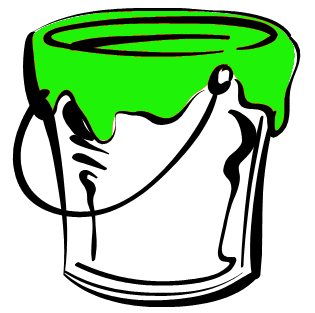 Latency:
Throughput:
Concurrency:
What if some tasks don’t need drill?
[Speaker Notes: Throughput: 1 task / cycle
Delay: 4 cycles / task
Parallelism: 4 concurrent tasks]
Unequal Pipeline Stages
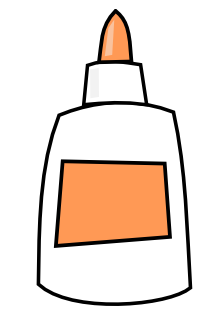 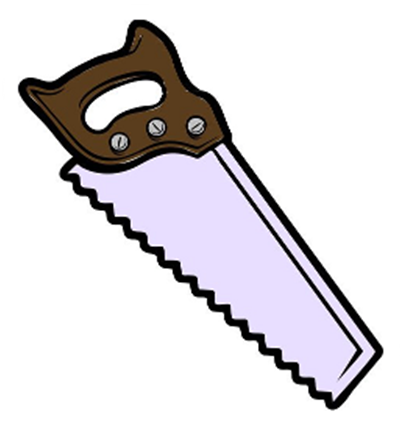 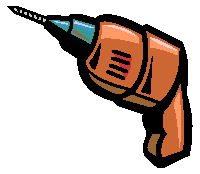 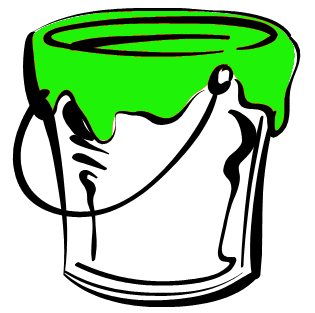 90 min
30 min
45 min
15 min
0h		1h		2h		3h…
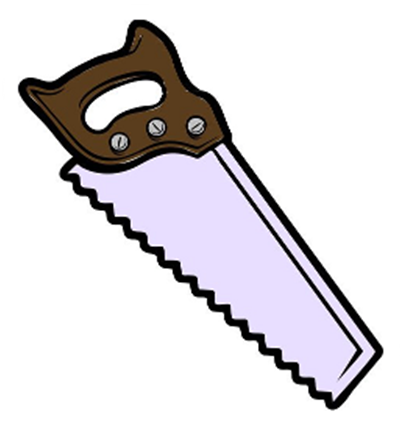 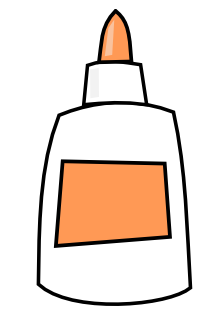 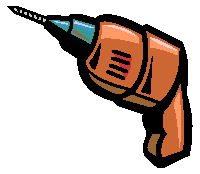 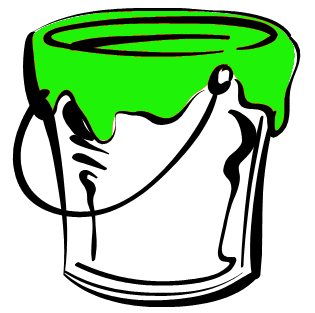 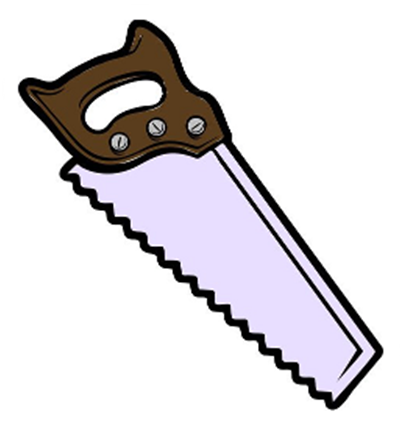 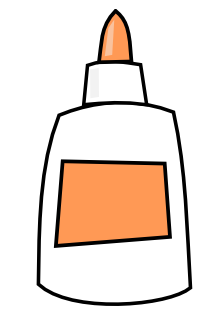 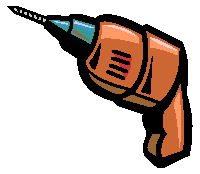 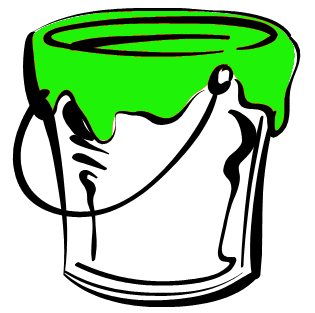 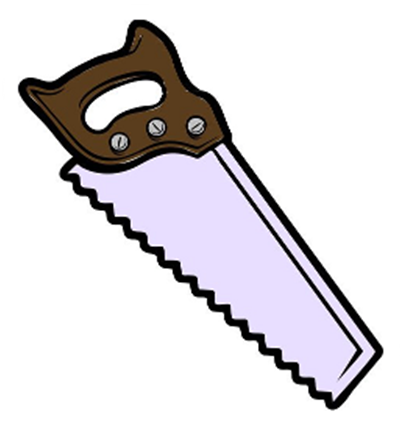 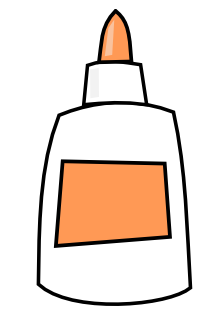 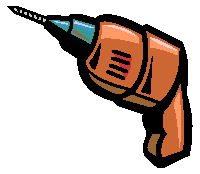 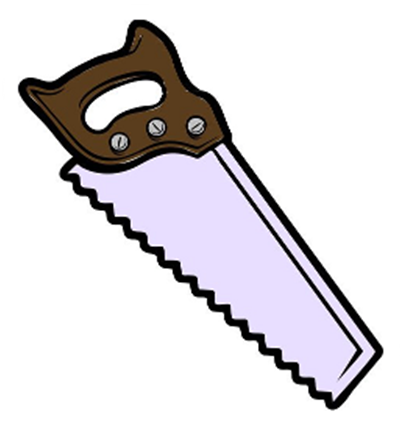 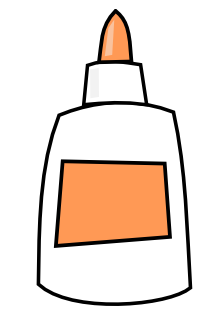 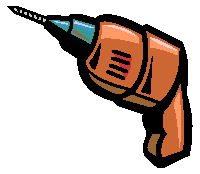 Latency:
Throughput:
Concurrency:
[Speaker Notes: Add newaiting areas
Throughput: 1 task / 90 min
Delay:  min / task
Parallelism:  concurrent tasks]
Poorly-balanced Pipeline Stages
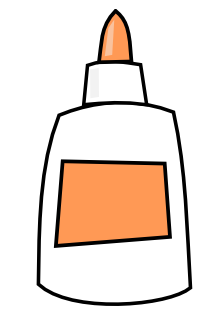 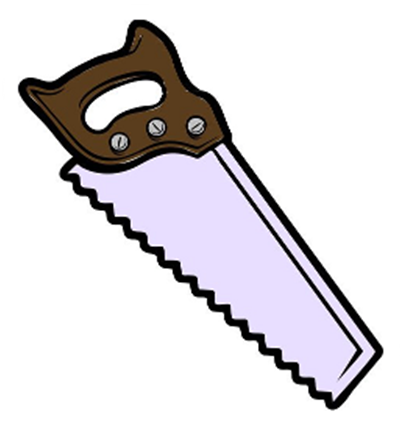 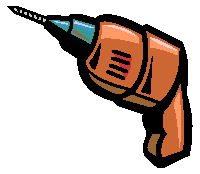 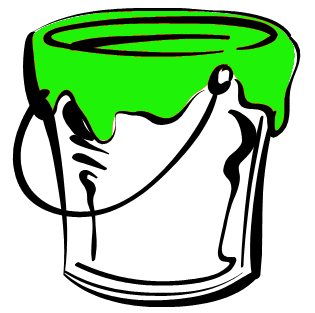 90 min
30 min
45 min
15 min
0h		1h		2h		3h…
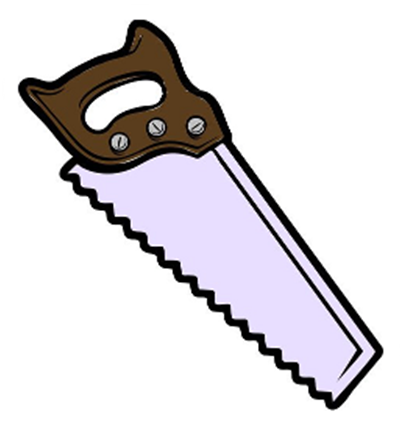 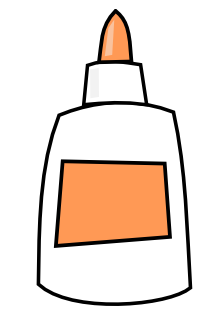 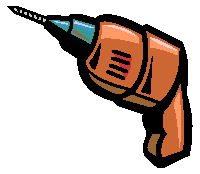 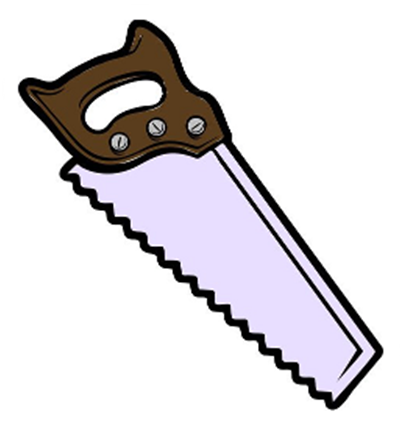 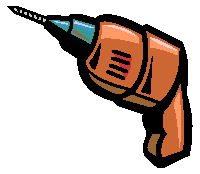 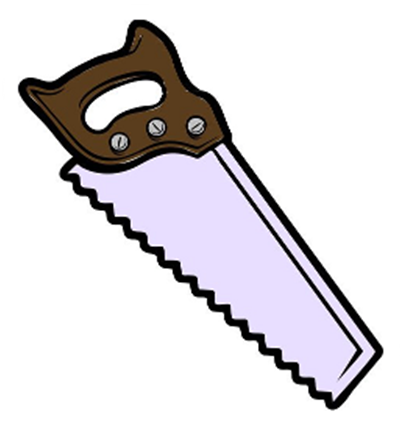 Latency:
Throughput:
Concurrency:
[Speaker Notes: Throughput: 1 task / 90 min
Delay: 360 min / task
Parallelism: 4 concurrent tasks]
Re-Balanced Pipeline Stages
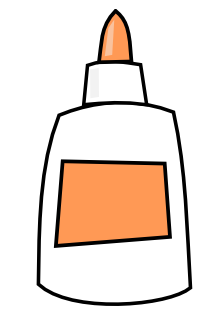 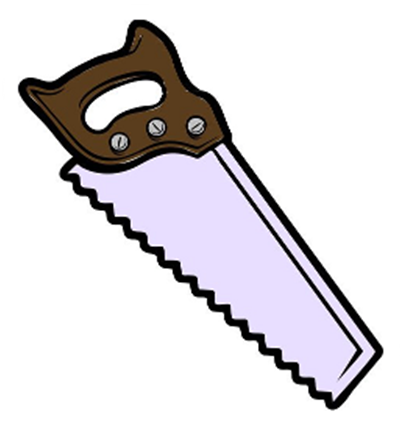 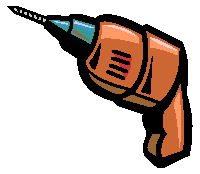 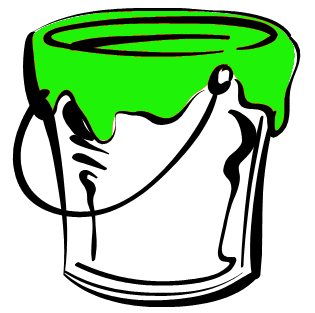 90 min
30 min
45 min
15 min
0h		1h		2h		3h…
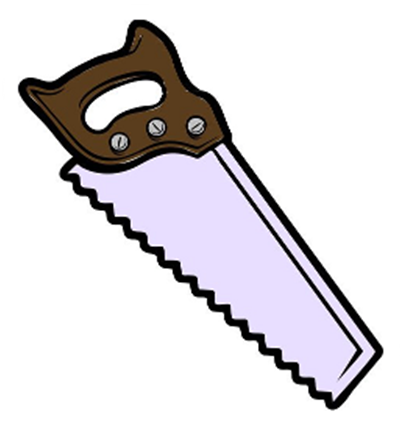 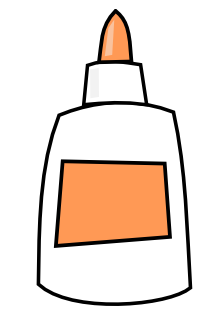 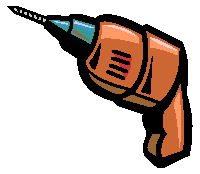 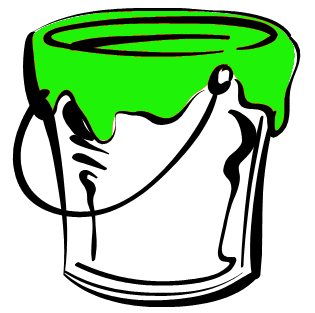 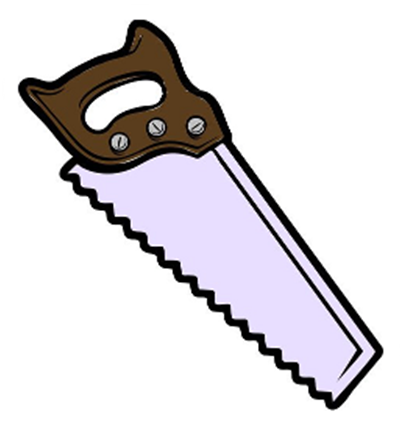 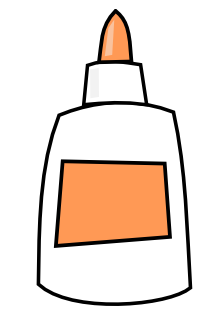 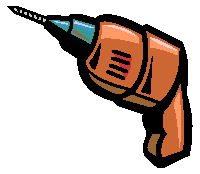 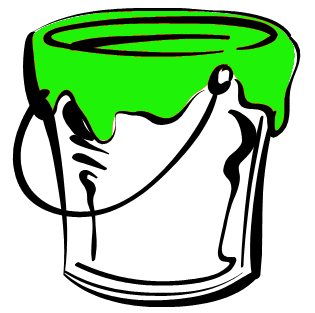 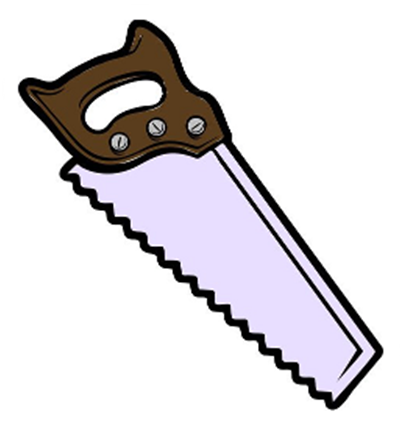 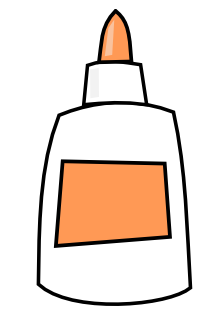 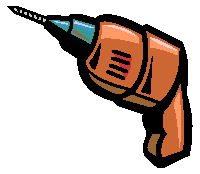 Latency:
Throughput:
Concurrency:
[Speaker Notes: Throughput: 1 task / 90 min
Delay: 180 min / task
Parallelism: 2 concurrent tasks]
Splitting Pipeline Stages
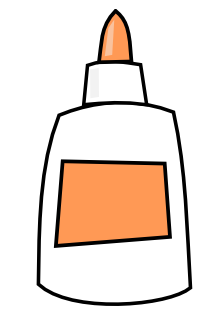 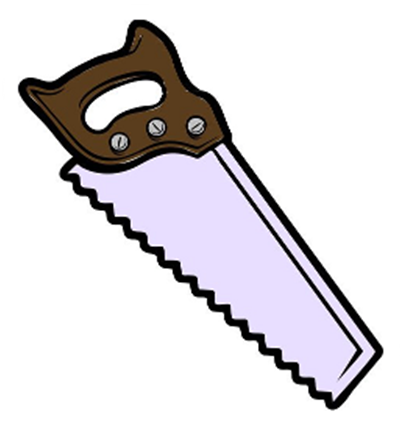 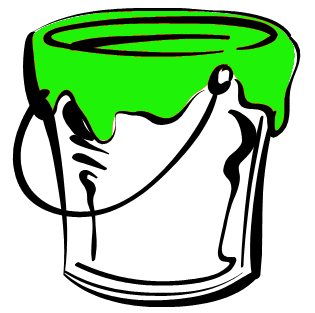 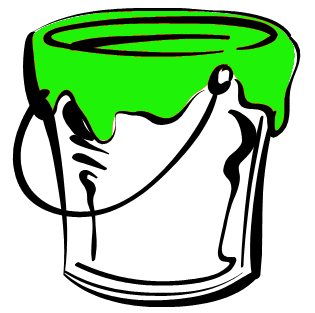 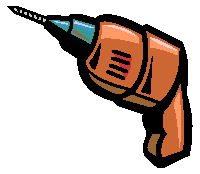 45+45 min
30 min
45 min
15 min
0h		1h		2h		3h…
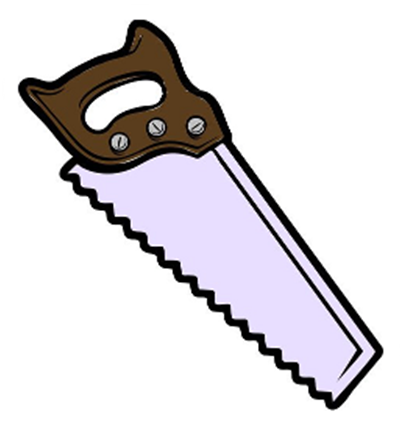 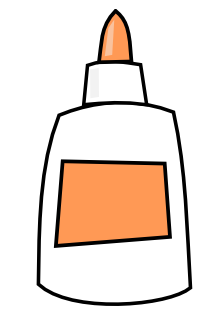 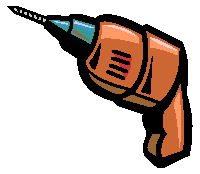 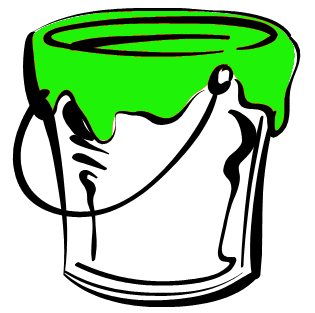 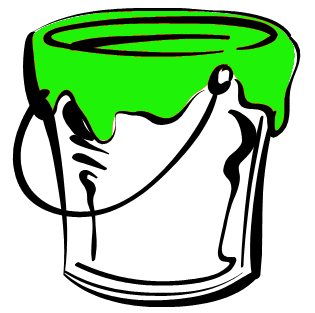 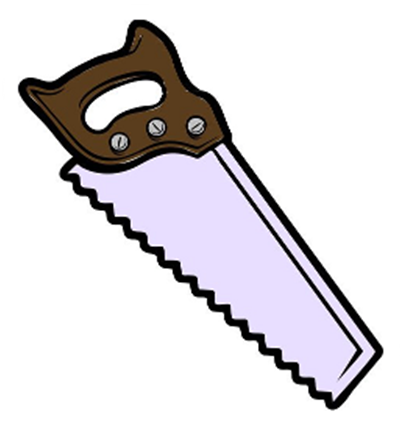 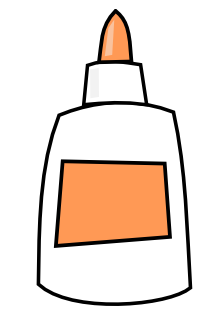 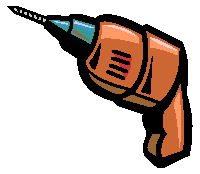 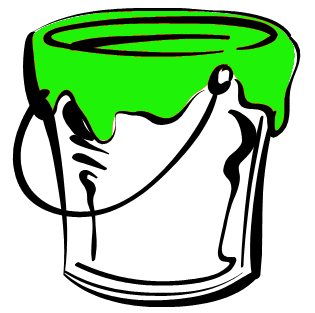 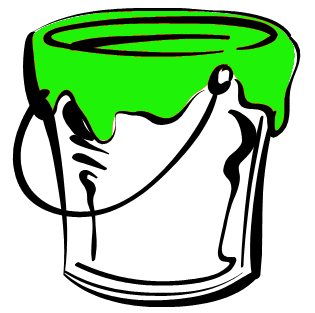 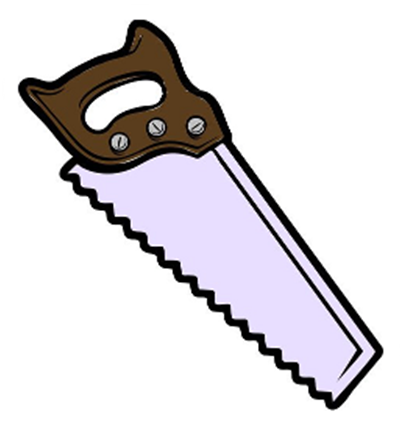 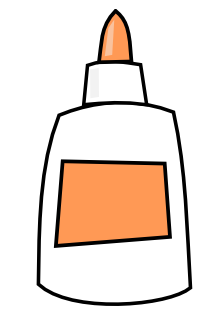 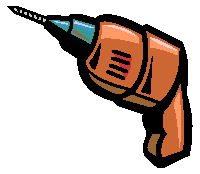 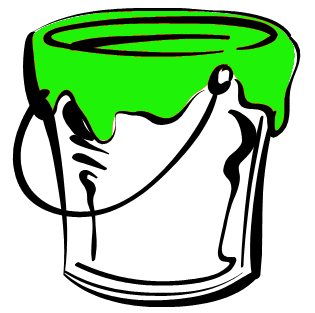 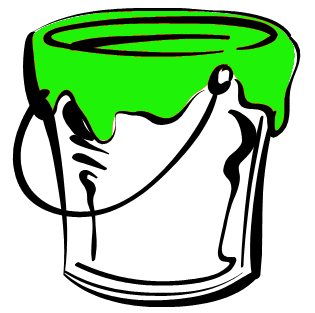 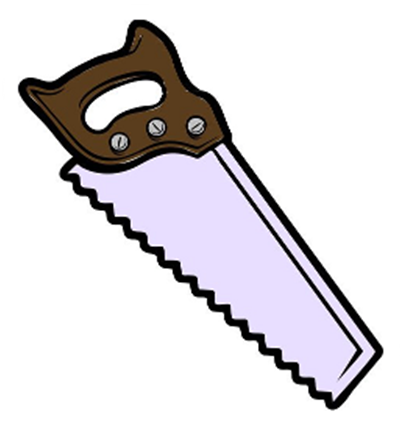 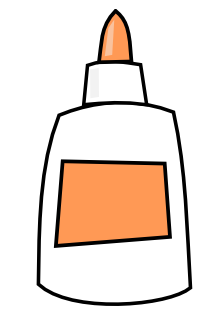 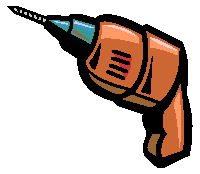 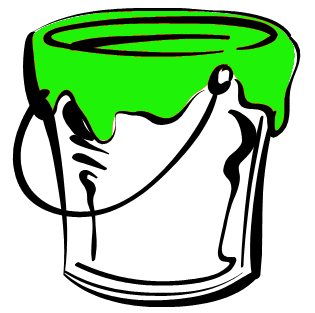 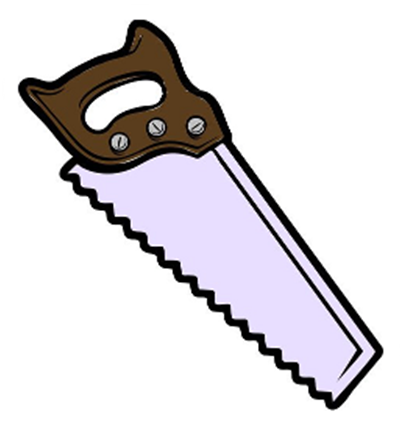 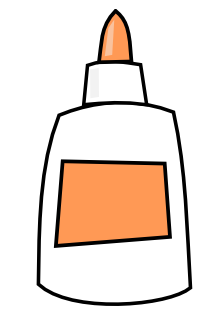 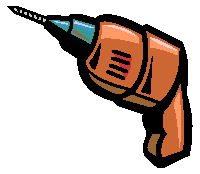 Latency:
Throughput:
Concurrency:
[Speaker Notes: Throughput: 1 task / 45 min
Delay: 180 min / task
Parallelism: 4 concurrent tasks]
Pipeline Hazards
Q: What if glue step of task 3 depends on output of task 1?
0h		1h		2h		3h…
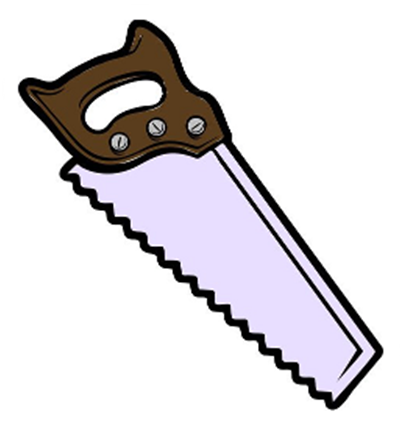 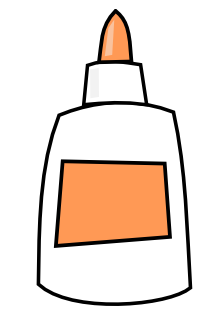 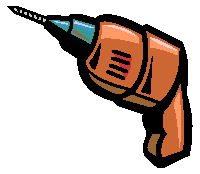 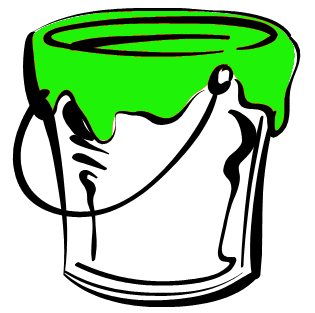 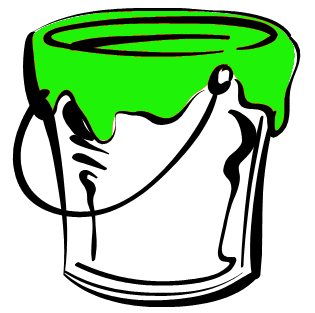 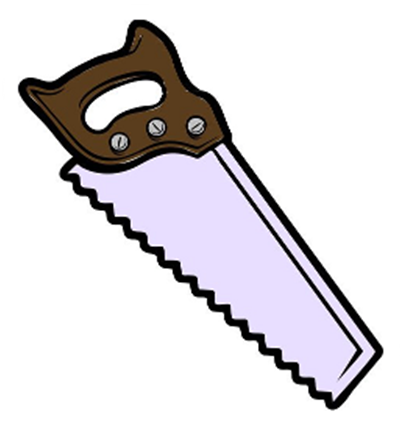 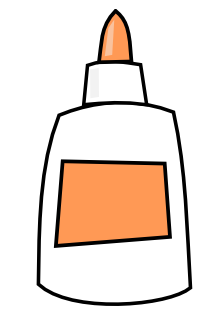 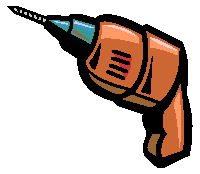 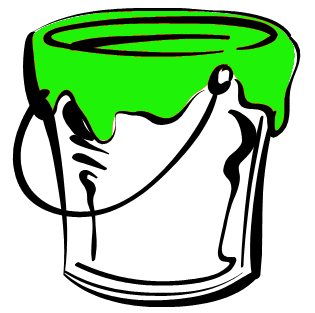 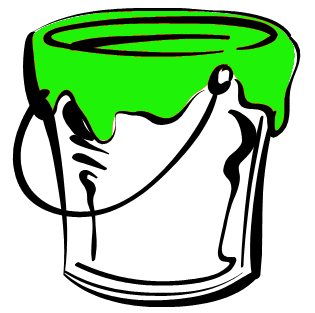 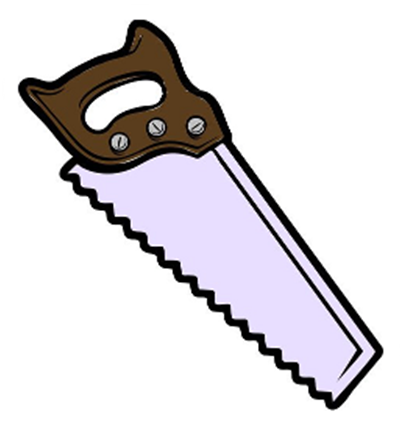 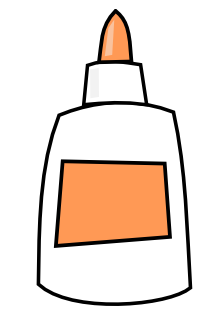 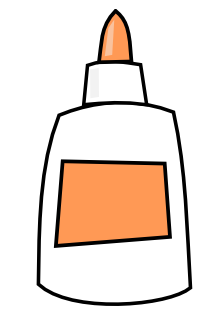 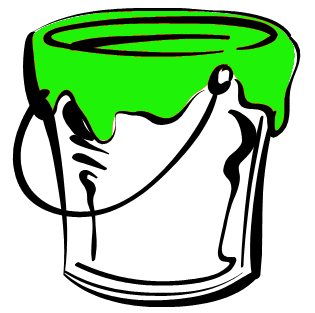 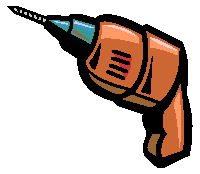 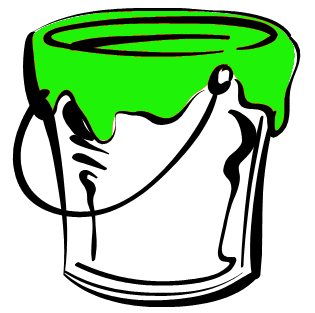 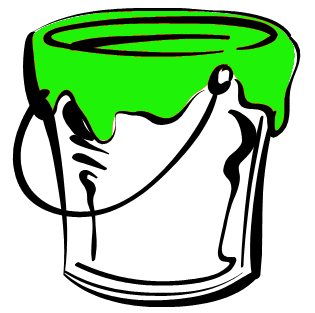 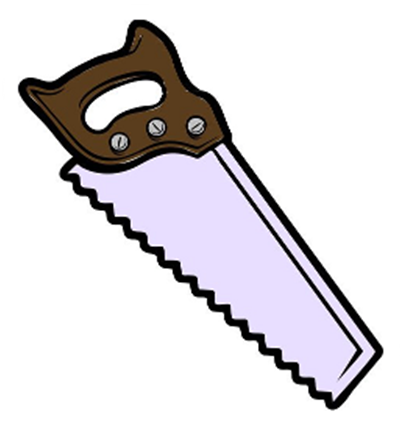 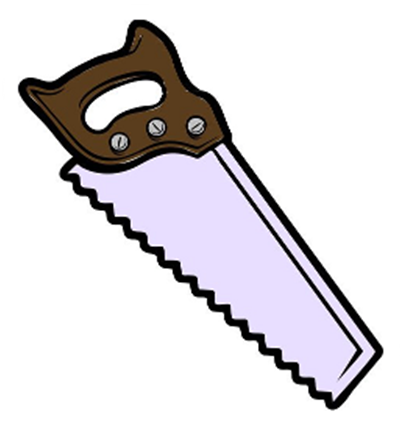 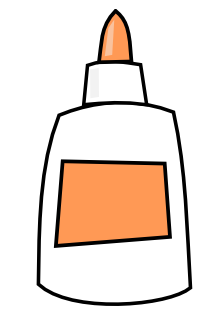 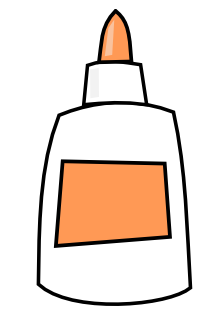 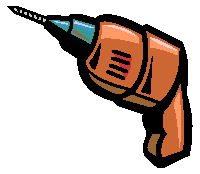 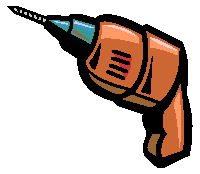 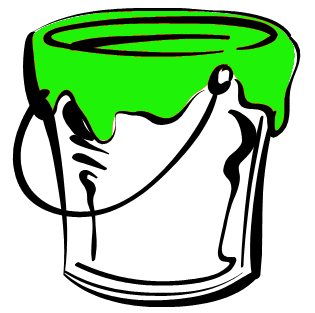 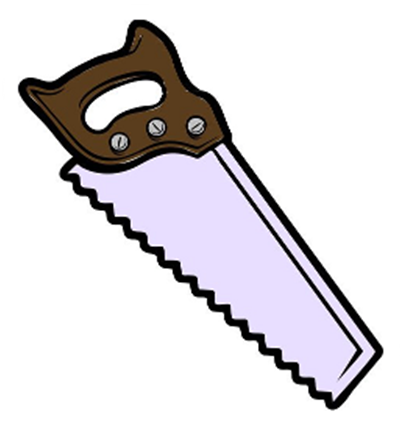 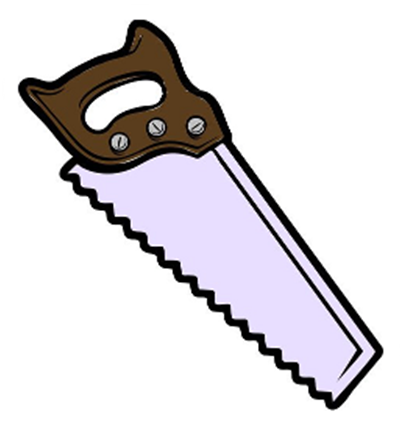 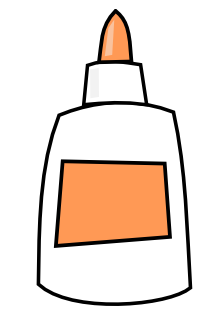 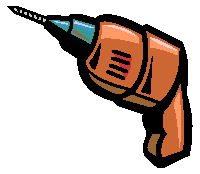 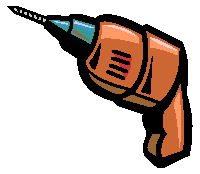 Latency:
Throughput:
Concurrency:
[Speaker Notes: A: Insert stalls as needed in task 3… and delay task 4+
Q: What is executing in glue stage?
A: Nothing
Performance is harder to predict]
Lessons
Principle:
	Throughput increased by parallel execution

Pipelining:
Identify pipeline stages
Isolate stages from each other
Resolve pipeline hazards
A Processor
memory
registerfile
inst
alu
+4
+4
addr
=?
PC
din
dout
control
cmp
offset
memory
new pc
target
imm
extend
A Processor
memory
registerfile
inst
alu
+4
addr
PC
din
dout
control
memory
new pc
computejump/branchtargets
imm
extend
Write-Back
InstructionDecode
InstructionFetch
Memory
Execute
Basic Pipeline
Five stage “RISC” load-store architecture
Instruction fetch (IF)
get instruction from memory, increment PC
Instruction Decode (ID)
translate opcode into control signals and read registers
Execute (EX)
perform ALU operation,  compute jump/branch targets
Memory (MEM)
access memory if needed
Writeback (WB)
update register file
Slides thanks to Kevin Walsh, Sally McKee & Kavita Bala
[Speaker Notes: This is simpler than the MIPS, but we’re using it to get the concepts across – everything you see here applies to MIPS, but we have to deal w/ fewer bits in these examples (that’s why I like them)]
Pipelined Implementation
Break instructions across multiple clock cycles (five, in this case)

Design a separate stage for the execution performed during each clock cycle

Add pipeline registers (flip-flops) to isolate signals between different stages